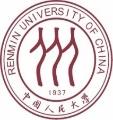 从“非己而己”到“相待而成”的“是一是二图”           ——two natures in one person, ambivalence, polarity & reciprocity
中国人民大学  杨慧林
2021-6-18
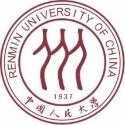 第一讲之后的问题：“知行”的翻译为何要取义于hermeneutics？
知行合一的“行”可否译作practice? 这里的意思与“行道”、“行孝”是否一样？
     道：从走从首；首者，行所达也；一达谓之道。行：从彳从亍，彳亍而行。
     路：       从足(walking) 从各(variously) ，言道路人各有适也(take different routes) 。

 Aristotle: logos (rationality & oration)；颇多相似，故有张隆溪《道与逻各斯》一书。
 Vulgate(vulgar Latin）: Ergo sum via, veritas et vita. （way, truth and life）
 Alain Badiou: The way or path toward truth coincides with the truth itself. See Peter Hallward, Badiou: A Subject to Truth (Minneapolis and London: University of Minnesota Press, 2003), p. xxvi.
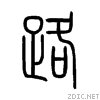 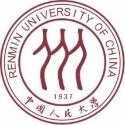 翻译活动中的文化差异与文化过滤
强调变易的太极是否可以译作ever-changing unity？从感官而来的“知”以及与之形成对应关系的“行”，是否可以译作sensing and responding？【performativity，述行】
关于中国传统和思想文化经典的外译，能否讲讲文化差异和文化过滤导致的翻译法以及“描述性概念”的选择？【kenosis与虚而不竭：虚己 /self-empting -虚用/the Use of Emptiness-Agamben “use, chresai”】
参阅理雅各译解《道德经》第七章 “天地所以能长且久者，以其不自生，故能长生。是以圣人后其身而身先；外其身而身存。非以其无私邪？故能成其私。”Heaven is long-enduring and earth continues long.  The reason why heaven and earth are able to endure and continue thus long is because they do not live of, or for, themselves.  This is how they are able to continue and endure.  Therefore the sage puts his own person last, and yet it is found in the foremost place; he treats his person as if it were foreign to him, and yet that person is preserved.  Is it not because he has no personal and private ends, that therefore such ends are realized? 于是有“韬光”（Sheathing the Light）的概括： The chapter teaches that one’s best good is realized by not thinking of it, or seeking for it.
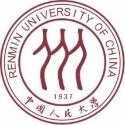 阴阳两极的互动与马克思主义辩证法的关系
《庄子•大宗师》：在太极之上而不为高，在六极之下而不为深。孔颖达：太极谓天地未分之前，元气混而为一，即是太初、太一也。王弼：不用而用以之道，非数而数以之成，斯易之太极也。朱熹：太极只是一个混沌的道理，里面包含阴阳、刚柔、奇偶，无所不有。
Monroe C. Beardsley, Aesthetics: from Classical Greece to the Present, p. 116, Behind the visible world, as its ultimate source and ground, is what Plotinus calls “The One” (to hen) or “The First”, which is, in itself, beyond all conception and knowledge. 普罗提诺《九章集》有时也用善(τα‘γαθον, the Good)、神(ὁ θεὸς, the Theo)或者无限（the Infinite）。
“太一”是其自身以及各种同一性（一）的原因，普罗提诺沿袭希腊则学的传统，being归之于identity；to be亦即“是”一物，一物越是“一”就越是“是”（being）。（Routledge哲学史第二卷429页）
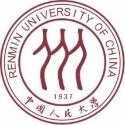 关于上述问题的详细讨论
1、 “Matteo Ricci and Michel Foucault’s Readings of Epictetus: A Quest of Zhi and Xing”, Christianity & Literature, Volume 68, Issue 1, December 2018, pp. 36-54
2、《从福柯重读爱比克泰德、利玛窦和王阳明之间的“知”与“行”》
3、China, Christianity and the Question of Culture, Waco, Texas: Baylor University Press, 2014. (Part III, Scriptural Reasoning: “The Possibility and Value of Scriptural Reasoning between China and the West”, “Scriptural Reasoning and the Hermeneutical Circle)
4、《何以为“聖”：理雅各对“圣”与“神”的译解》，《世界宗教研究》2020/2
5、《“中-间”的“相关性”》（Correlation in-between），香港：道风书社2021
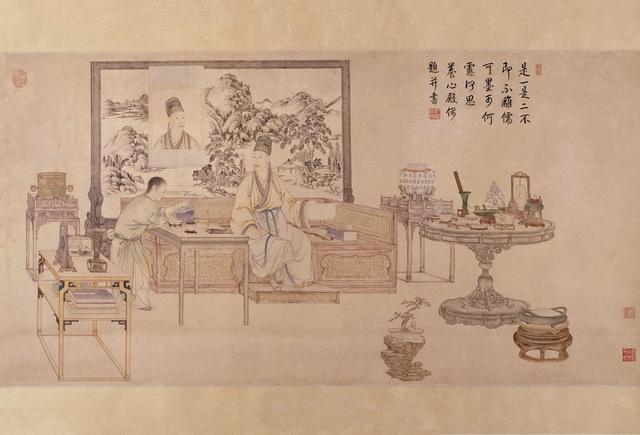 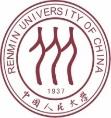 乾隆：是一是二图
故宫博物院共藏五幅：

是一是二，不即不离，
儒可墨可，何虑何思。
       养心殿偶题并书
另参宋人绘册页（台北故宫博物院）
明显的不同可能在于乾隆五次题写同样的诗句：
  是一是二（it is one and it is two） ：画外一个乾隆，画中两个乾隆。
  不即不离（not too far away, not too close）：《圆觉经》“不即不离，无缚无脱；始知众生本来成佛，生死涅槃犹如昨梦”（ All creatures are Buddhas, and the nirvana of life and death is like a past dream ）。
   儒可墨可（both Confucianism and Mohism can be used for the state governance）：汉服喻圣人，画像似墨家。
  何虑何思（not necessary to have worry or anxiety）：《周易•系辞》“天下何思何虑，天下同归而殊途，一致而百虑”（to get the same end through different routes and different ways）。
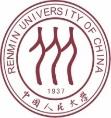 与“养心殿偶题”“长春书屋偶笔”相应的“那罗延窟题并书”
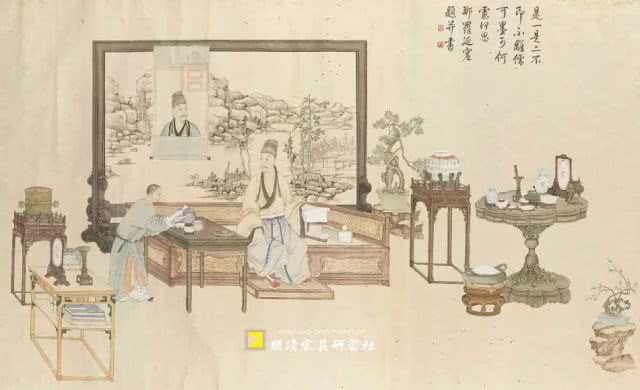 那罗延（Narayana）：
毗湿奴（Vishnu）的别称。
印度教三大主神：梵天
（Brahma 创造）、
毗湿奴（Vishnu 护持）、
湿婆（Shiva 毁灭）；
三位一体（三相神），
亦称 one god with three faces。
（画内画外，亦是三相）
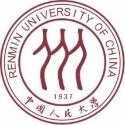 Operation/ Demonstration之中的relational approach古本亲民非新民，始曰心即理；先贤格人亦格物，终是致良知。
《孟子·尽心上》:“人之所不学而能者，其良能也；所不虑而知者，其良知也。 ……亲亲，仁也；敬长，义也。”以“亲亲”示“仁”、以“敬长”示“义” ，无法充分显现的理念便通过“关系”得到一种显现的形式，可知“主体是被建构的”（constituted but not constitutive, Alain Badiou）。
《传习录》第一节，徐爱记述王阳明与朱熹对“大学之道在明明德、在亲民、在止于至善”的不同读解，王阳明认为“亲民”不必解作“新民”，而是《孟子》的亲亲仁民。可见“孝悌”并不仅仅是伦理纲常，也是relational approach。James Legge：中国式的operation / demonstration of the Tao.
从庞朴到乐黛云的“执两用中、一分为三”（《九十年沧桑》276-277页）：阴爻和阳爻相加而有三画，以此解释“太极元气，涵三而一”（《汉书•律历志》），“数始于一、终于十、成于三”（《史记•律书》）。而“两”和“中”也许恰如 -1、1、0。
朱载堉《乐律全书》：“三分损一”或者“三分益一”的“五度相生”，首先得出宫商角徵羽，再作“损益”则有十二个半音的“平均律”。钱德明（Jean-Joseph-Marie Amiot）《中国古今音乐考》（Mdmoire sur la musiquedes Chinois tant anciens que modernes, 1779）正是根据朱载堉的《律吕精义》，提出十二平均律应该是来自中国。问题：为什么并无与之相应的音乐实践？
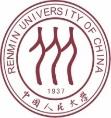 三分损益-五度相生-十二平均律
设弦长为一，二分之一处为第二分音、三分之一处为第三分音、n分之一处为第n分音；第三分音是第二分音的上方纯五度（比如1和5），是为“五度相生”。
宫商角徵羽：以“宫”（1）为基础“三分而损其一”（三分之二），得纯五度高音“徵”（5）；
以“徵”为基础“三分而益其一”（三分之四）， 得“徵”的纯四度低音“商”（2）；
以“商”为基础再作“三分损一”，得“商”的纯五度高音“羽”（6）；
以“羽”为基础再作“三分益一”，得“羽”的纯四度低音“角”（3）。
从“宫”出发的两次“三分损一”和“三分益一”，遂有宫生徵、徵生商、商生羽、羽生角。
乐律角度的宫商角徵羽（12356），实为宫徵商羽角（15263），于是知“五度相生”之意。
由此继续“损益”各六次，得十二个半音：黄钟（C/1）、林钟（G/5）、太簇（D/2）、南吕（A/6）、姑冼（E/3）、应钟（B/7）、蕤宾（# F）、大吕（ # C）、夷则（ # G）、夹钟（ # D）、无射（ # A）、仲吕（F/4）。【黄钟为C大调之1，大吕变之为# 1，实则为D大调之预备】
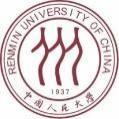 “不一不二”与“神人二性”的互参
“神人二性”之争的哲学意涵：“二性一位”（two natures in one person）和“位格合一”（hypostatic union）/ substance（本体）和person（位格）
Kathryn Tanner: Humans to come to be in the image of God is an extreme case of coming to be oneself in relation to what one is not. / All creatures are formed in relation to what they are not. / 性描述或理解 an apophatic accounts or understanding
Martin Buber: I become through my relation to the Thou; as I become I, I say Thou. 
《庄子•齐物论》：彼出于是，是亦因彼，……方生方死，方死方生，方可方不可，方不可方可；因是因非，因非因是，……是亦彼也，彼亦是也，彼亦一是非，此亦一是非。【因你而我-非己而己-八不中道】
Correlation vs. Identity = non-exclusive classification and analogical definition
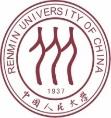 拉辛格（本笃十六世）-贝尔格里奥（方济各）
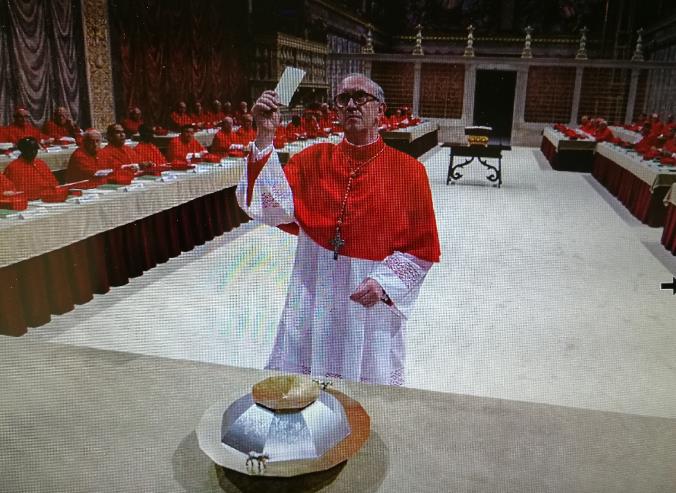 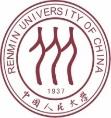 Piano vs. Pizza
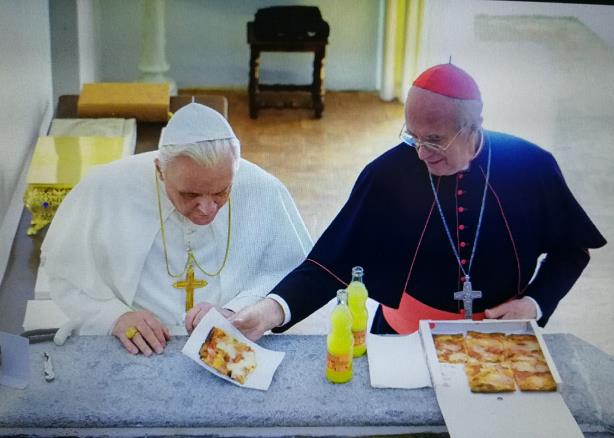 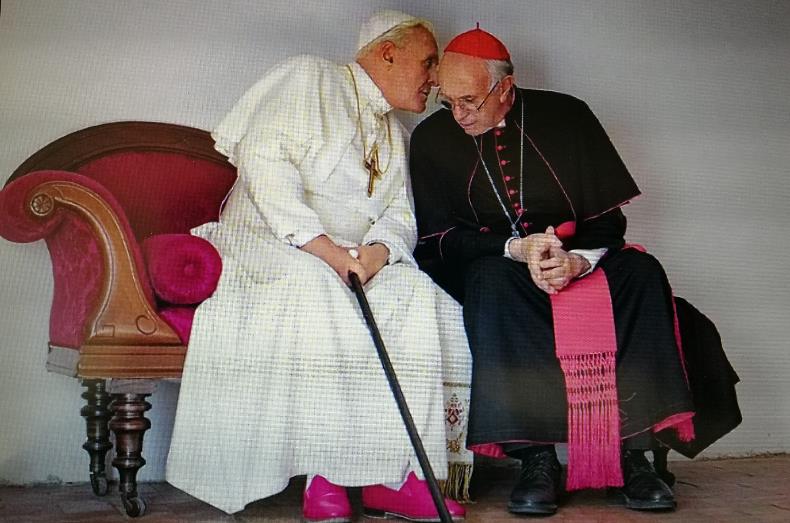 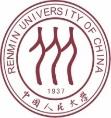 The Two Popes
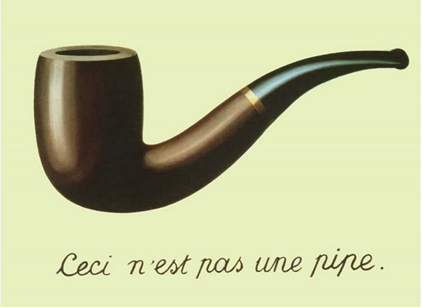 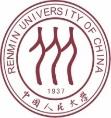 Two Pipes
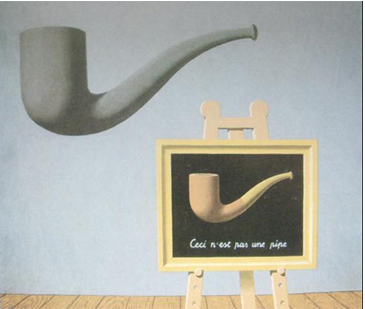 福柯：所说和所示相互转移，从而相互遮掩。
福柯《这儿有两只烟斗》（“Two Pipes”），见Michel Foucault, This Is Not a Pipe, with illustrations and letters by Rene Magritte, translated and edited by James Harkness, Berkeley: University of California Press, 1983（中译本《这不是一只烟斗》，漓江出版社2012）, p. 15.
第一件作品作于1926年。我认为这是一只精心描绘的烟斗。烟斗下面有一句题词：这不是一只烟斗(题词用恭正的手写体书写，类似刻意雕琢的修道院经文手写体……)。另一件烟斗作品——我猜想这也是最后一件，……是同一只烟斗，有同样的文字内容和字体。但是文字和图象都安排在一个框架内, ……框架放在画架上,而画架摆在清晰可见的地板条上。上面有一只烟斗与画框里所画的烟斗极为相似，只是大得多。
第一幅烟斗，简练得令人困惑，第二幅却在我们眼前增添了有意为之的含混。……这儿有两只烟斗，也许我们不能说：这是描绘同一只烟斗的两幅画？这是一只烟斗和一幅描绘烟斗的画？这是两幅各自描绘了不同烟斗的画？一幅画描绘了烟斗，另一幅画不是？或两幅画既不是烟斗,也没有描绘烟斗？……
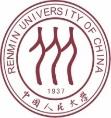 The Metaphor of "Two Pipes" in the Movie of "The Two Popes"
如果说福柯Two Pipes涉及“词”与“物”之间的断裂，及其相互转移、又相互隐藏的关系，那么影片中的Two Popes亦如马格利特之“是”又“不是”的两支烟斗：
Good morning and welcome to the Sky-tours sales desk./ I am looking for a flight from Rome to Lampedosa./ Name? /Bergoglio. Jorge Bergoglio./  Like the Pope? /Oh yes, in fact… /Postcode? /… I am not sure… Vatican City.  /Hm… Very funny.（Vatican City 有如“这是一支烟斗”，否则还不至于被挂断电话）
一位是很久听不到“征兆”（signs）、周边充满丑闻的教宗，另一位是跳探戈、吃披萨、偶然遁入空门、提醒我们十二世纪以后才有禁欲之教规的教宗；
一位是精通古典音乐以及“只有两成枢机主教能听懂”的拉丁文、甚至还录制过钢琴演奏专辑的教宗，另一位是立志改革、肃清腐败、又对教会的现状灰心至极乃至宁可去作普通教士的教宗；
一位是已经成为教宗又决心辞去教宗的教宗，另一位是本要辞去枢机主教最终却“承继”了教宗的教宗。
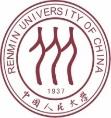 “教宗”与“烟斗”互为隐喻
无论“教宗”还是“烟斗”，“是”或“不是”都成为了一个问题。现代人的to be or not to be，令人想到一位智者对苏格拉底的调侃：苏格拉底的名言是“未经检验的生活不值得一活”（The life unexamined is not worth living）；而“经过检验的生活有时候真的没法儿活”（The life examined is hard to live）。
影片以“The Two Popes”暗示着“Two Pipes”，在塑造两位颇为可爱的老人之同时，也使“教宗”和“烟斗”互为隐喻。而充溢其间的似乎已经不是矛盾和焦虑，却是对这一无可回避的现代情境坦然处之。
犹如那位新教宗为老教宗讲的笑话——有人问：祷告的时候可以抽烟吗？回答当然是不可以。然而这可能不是问题错了、却是提问的方式错了；如果问：抽烟的时候可以祷告吗？好像可以。（类似的笑话：Never in my life / half blessed …）
齐泽克:《不敢问希区柯克的就去问拉康》
电影由戏剧剧本改编而来，片名从The Pope改为The Two Popes。编剧Anthony McCarten将“是”又“不是”的问题表述为 How could Ratzinger and Bergoglio coexist and both be infallible, both be right …when they seem to disagree on so much？而无论“亦此亦彼”（both/and）还是“非此亦非彼”（neither/nor），都针对着“非此即彼”（either/or）的逻辑，乃至“共存”（coexist）将“教宗永无谬误”逼入了绝境。
“方济各”的名字典出 Francis of Assisi: Rebuild my church；“重建”的前提正是“共存”（coexist theologically/theological coexistence）。编剧力图要 equip both sides of the argument with equal power，于是“何谓真理”（what is the truth）的问题已经无法以独断论方式予以解答。由此可知“两支烟斗”必然通向权力的批判。
方济各的“辞职”其实是另一种退位，这一“双重退位”也呼应着Two Popes & Two Pipes的悖论。
总之Two Popes / Two Pipes或可为当代思想提供某种理解的工具。
中西之间语言问题的延展
80多年前，张东荪曾就西方思想的“主谓式句辞”（subject-predicate proposition）和中国思想的“相关律逻辑”（correlation-logic）予以比较；
克里斯蒂娃（Julia Kristeva）用“类比”（analogy）对应“同一”（identity）、 “关系”（relation） 对应“本体”（substance），说明20世纪“颠覆性小说”（the subversive novel）的特点：dialogism and ambivalence；
由此追索思想与语言的关联，或可在西方的问题线索中重新理解“法无去来”的中国智慧。
Ergo sum via, veritas et vita. --- I am the way, the truth and the life.
Grace and peace to you from him who is, who was and who is to come.
Being and YHWH --- I AM What I Am.
张东荪《思想、言语与文化》（1938）
“中国人总是大小对称、上下对称、善恶对称、有无对称，并且把它们认为是相倚靠的，如老子上：‘有无相生、难易相成、长短相较、前后相随’。”
至于何以如此，则有关于语言本身及其基本逻辑（名学）的比较和分析：
“西方传统名学的‘主谓式句辞’（subject-predicate proposition）便为中国人所无。……亚氏名学的基础是建筑在所谓主语与谓语式的句辞上。……就如英文的it is……亦等于it exists，……因为这个动词to be含有‘自己存在’的意思在内。……西方的名学与西方言语中有to be 的动词大有关系。……所谓的‘本体’（Substance）就是由主语（the subject, 如云it）与动词to be而引申出来的。” （《社会学界》1938年第10期，14-17页）
“言语左右思想、言语引导思想”的“一个实例”
张东荪进而提出：汉语“没有和西文动词to be相当的字”、“主语常在省略之列”，从而“本体”不会被“当作一个问题” ；这正是“言语左右思想、言语引导思想”的“一个实例”。
据此可以区分：西方的“同一律”逻辑（logic of identity）／中国的“相关律逻辑”（correlation-logic）。
“相关性”之根本：“有无相生、高下相形、前后相随”，“一阴一阳之谓道”，“由相反以见其相成”。【T.S. Eliot, objective correlation】
总之，无论“刚柔、进退、吉凶”，必是“相待而成”。 
反例：李清照《声声慢》（Searching, seeking endlessly, Along, lonely, moody, gloomy. / What it’s I’m seeking, seeking, All around as I’m peeping, peeing, With everything depressing, depressing …/ Seeking, seeking, Chilly and quiet…/ Longing, longing, Missing, missing, Lone, lone, Bleak, bleak, Sand, sad, sorrowful, sorrowful…）另如Yesterday is gone but tomorrow is forever.（春闺泪痕）
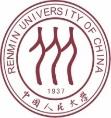 克里斯蒂娃（Julia Kristeva）读到的张东荪文章英译本
张东荪的《思想、语言与文化》最初发表在《社会学界》1938年第十卷17-54页，同年6月《燕京社会学界》（The Yenching Journal of Social Studies）创刊，担任主编的李安宅（Li An-che）将其译为英文，改题为“A Chinese Philosopher’s Theory of Knowledge”，载于《燕京社会学界》1939年第一期（The Yenching Journal of Social Studies, Vol. I, No.2, 1939）
曾在康奈尔学院（Cornell College）任教的印度裔学者穆祖姆达（Haridas T. Muzumdar）后来写有同名文章，便是以此为据。Haridas T. Muzumdar, “A Chinese Philosopher’s Theory of Knowledge”, The Midwest Sociologist, Vol. 19, No. 1 (Dec., 1956), pp. 12-17.
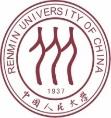 穆祖姆达对张东荪的转述
穆祖姆达的文章几乎是原样转述张东荪的思路，比如：
康德知识论所谓的“普遍范畴”（universal category），其实并未跳出“西方人的知识范畴”；而张东荪“毋宁与斯宾格勒（Spengler）相仿佛”，认为“思想上的范畴、其出现与差异，都可归之于文化。”
西方的“同一律名学”（identity logic）对应于“主谓式句辞”（subject-predicate proposition）以及随之而来的“本体”观念（substance），中国的“相关律名学”（correlation logic）却应和着“阴阳相生”“正反相涵”的思维方式；两相对照，“同一”衍生出“推论”，“相关”则诉之于“比附”（analogy）。
“类比”（analogy）取代“同一”（identity）、“关系”（relation）取代“本体”（substance），便也标识出“相关性逻辑、非排他分类和类比式定义”的中国智慧（correlation logic, non-exclusive classification and analogical definition）。
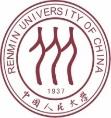 克里斯蒂娃（Julia Kristeva）“Word, Dialogue and Novel”
“颠覆性小说”（the subversive novel）之根本：西方认识论“基于0-1序列的逻辑系统”（a zero-one sequence），而体现为1的“上帝、法则、定义”已成“禁律”（prohibition）。“诗性话语”（poetic discourse）恰恰是从“0”至“2”的逻辑（0-2 poetic logic），因此是“‘逃离’禁律的唯一语言实践”。（Julia Kristeva, Desire in Language: A Semiotic Approach to Literature and Art, edited by Leon S. Roudiez, translated by Thomas Gora, Alice Jardine and Leon S. Roudiez, p. 70）
“20世纪中国哲学家张东荪……取代了上帝的‘阴-阳’对话”（Yin-Yang “dialogue”… in place of God）则正是“类比、关系、对立”（analogy, relation, opposition）vs.“同一、本体、因果和定义”（identity, substance, causality and definition）[ p. 86] 
p. 89: 亦即dialogism and ambivalence （中译为“对话性与双值性”）
其实下文是将ambivalence释义为coexistence（共存），且在注释中提及张东荪的文章，用以佐证“现代物理学和古代中国思想”的共同指向（p. 91, footnote 20）。
因此ambivalence应该也是“正反相合”、“相待而成”。
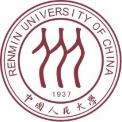 Reciprocity – correlation - polarity
艾伯林（Gerhard Ebeling）曾就“对极性”给出生动的解释：“生活本身注定是对极的。……把《新约》结合为一个统一体……的东西，（同样）呈现在各种对极性之中”。比如《新约》的“正典性要求统一性”，它又是“一部未完成的经书”；耶稣基督既是“宣示者、被贬抑者、被钉十字架者”，又是“被宣示者、被提高者和复活者”；基督教的末世论主题也是“现在完成时与将来现在时”的“对极”。总之，只有在“形式上的对极性结构观点下”，才能认识信仰文本的内容。
中国式的“对极性”关系和西方式的“我是”句法，在中西思想对话中扮演着重要角色；而二者之间的可能转换，在艾伯林用“对极性结构”解释基督教信仰的进路中展示出独特的思想契机。这一契机将我们再度引向中国和西方都有丰富资源的“否定性”思维。
西方传统的“神人二性”之争也往往借此透露出更深层的哲学意涵【凯瑟琳•坦纳（Kathryn Tanner）：Humans to come to be in the image of God is an extreme case of coming to be oneself in relation to what one is not…”（Kathryn Tanner, “In the Image of the Invisible,” in Apopahtic Bodies, eds. Chris Boesel and Catherine Keller, New York: Fordham University Press, 2010, p.122）】
To be oneself in relation to what one is not，当回到布伯I become through my relation to the Thou.
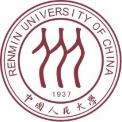 Reciprocity – correlation - polarity
Rociprocity与“恕”以及“金律”之关联：James Legge（略）
Apopahtic or negative thinking同样意味着thinking apophaticaly or negatively， 有如to define the ultimate vs. to think ultimately。
休谟：仅仅是根据经验，我们推断一个事物来自另一事物，……如果一个特定事件总是与另一个连接在一起，我们就会毫不犹豫地预言另一事物随之出现，并相信仅凭理性（因果推理）就可以确保我们把握事物及其存在。……是心理的作用（the action of the mind）运作于此，我们只是感知到它们的不断关联而已。（Frederick Copleston, S.J., A History of Philosophy: Modern Philosophy: The British Philosopers, Part II, New York: Image Books, 1964, pp.84-87
尼采《希腊悲剧时代的哲学》：“究元”的真正价值在于“形而上的直觉”，否则泰勒斯以来的所有追溯都“只是错误的假设”。（ Frederick Copleston, S.J., A History of Philosophy, vol.1, Greece & Rome, part 1, New York: Image Books, 1962, p.93 ）
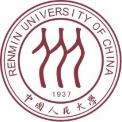 《中国文化辞典》可供思考的条目
阴阳  Negative and Positive
八卦  Eight Diagrams
乾坤  Heaven and Earth …
太极  the Great One, the Ultimate One or Polarity?
知行 Knowing and Application?
体用 Substance and Function?
至微者理，至著者象；体用一源，显微无间。
What is inherent in things is the principle, outside the things is appearance; the substance and function come from the same origin and the implicit and explicit have no difference.
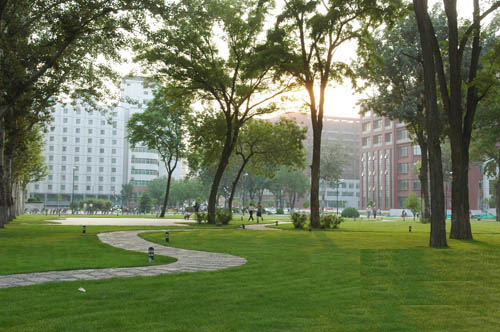 Language makes us different from one another, 
but the dialogue in different languages
makes it possible to understand each other 
and understand ourselves better.